«Какие краски у Весны?»
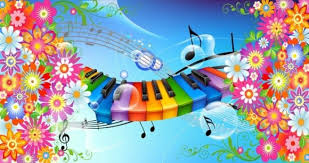 Любимые краски Весны(зеленый,желтый,голубой)
Что стало со снегом?(снег растаял)
Что произошло с деревьями?(набухли почки)
Первые цветы в лесу весной?(подснежники)
Как звери изменились весной ?(поменяли зимние шубки на летние)
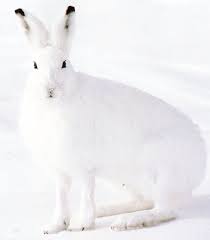 Кто возвратился к нам из теплых стран?птицы :грач,ласточка,соловей)
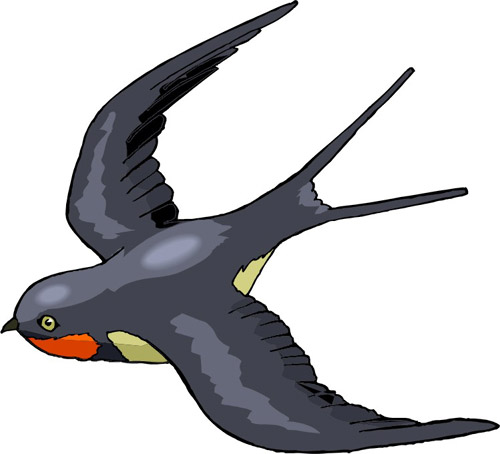 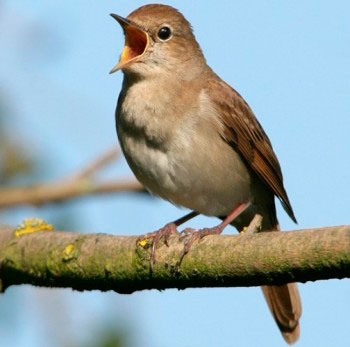 Насекомые проснулись(бабочки,божья коровка,мухи)
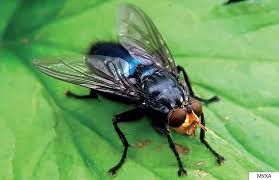 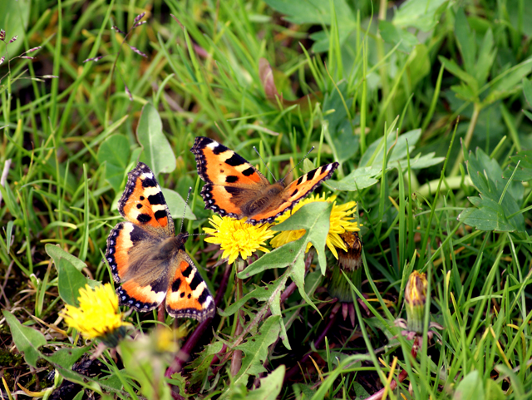 Как люди изменились весной?(Что изменилось в одежде – куртка,сапоги резиновые)
Что люди делают весной на улице?(работают- мусор убирают,деревья окапывают,сажают цветы)
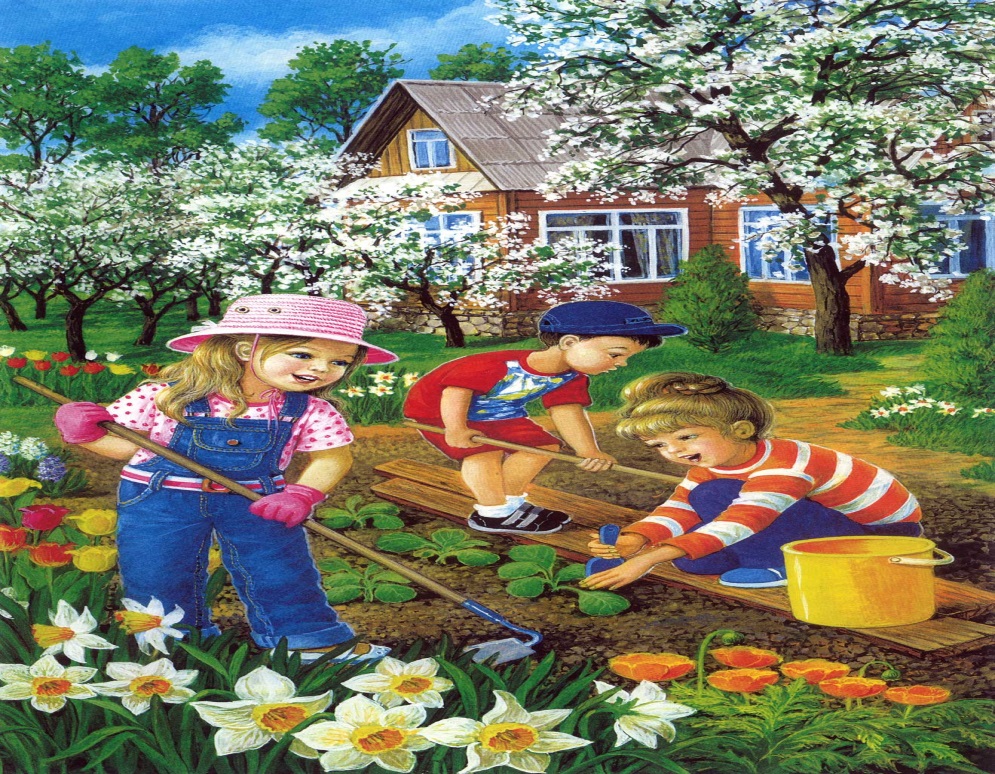 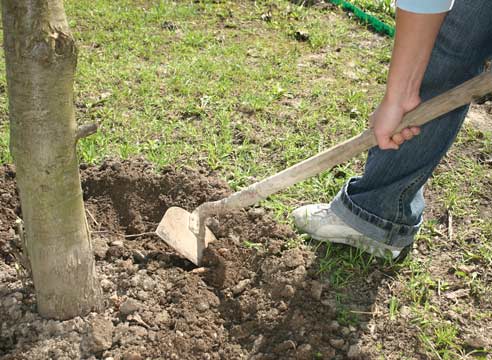 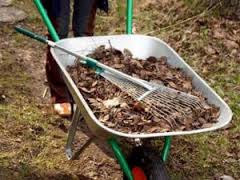